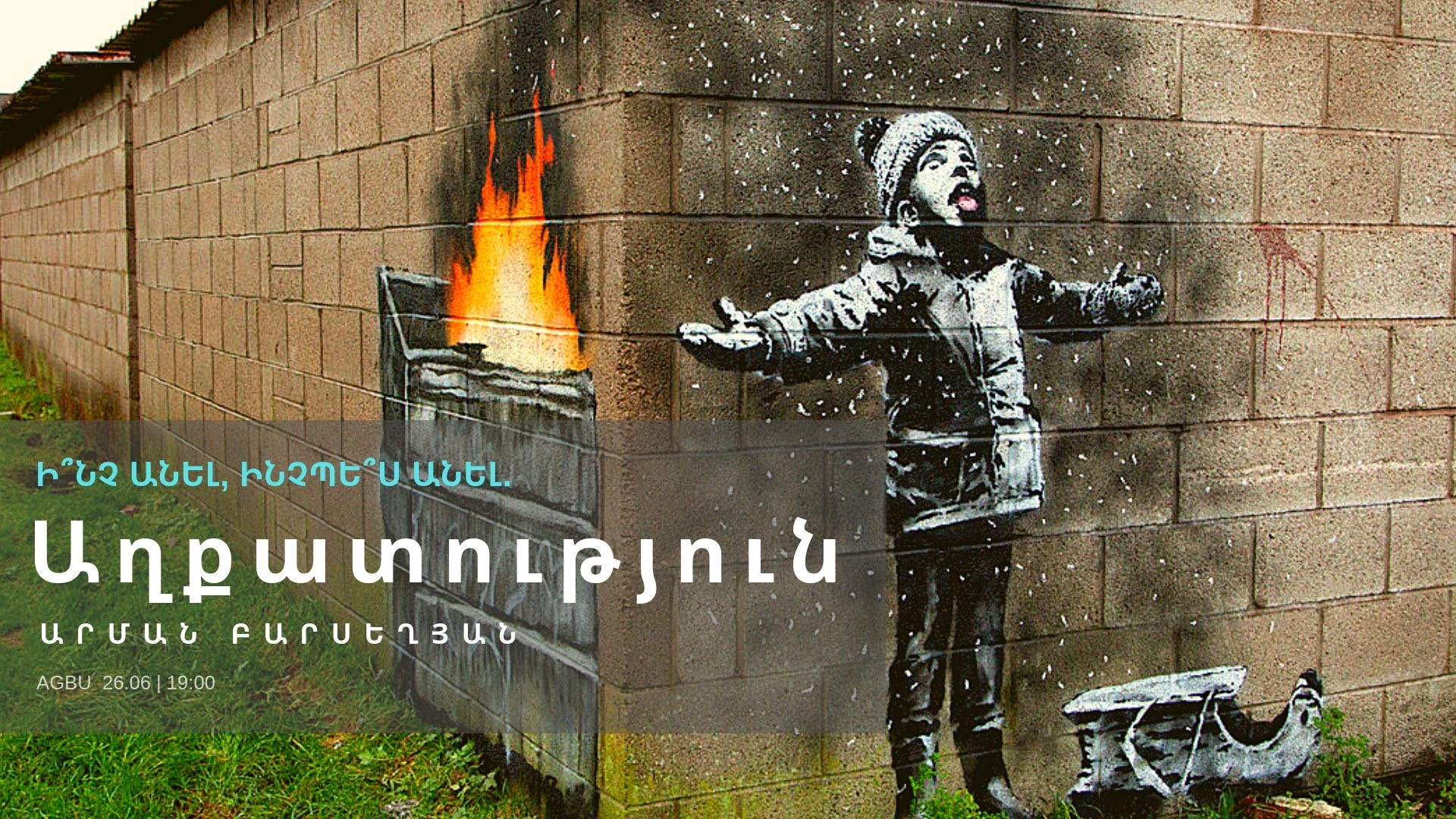 1
Գերակա արժեքները
ԱԶԱՏՈՒԹՅՈՒՆԸ` որպես ելակետային և գերակա արժեք

ԱՐԴԱՐՈՒԹՅՈՒՆԸ` որպես ազատության սահման

ԻՆՔՆԻՇԽԱՆՈՒԹՅՈՒՆԸ` որպես քաղաքացիների ազատության հանրագումար հավաքական ազատություն

Արժեքները  արժեքավոր և օգտակար են չափի մեջ` ՉԱՓԱՎՈՐՈՒԹՅՈՒՆ:
2
Արժեքների սուբյեկտները և փոխադարձ կապը
Ազատ քաղաքացի
Արդար հանրություն
Ինքնիշխան պետություն

«Ես»-ն ազատ է, բայց արդար «Դու»-ի նկատմամբ, 
արդյունքում «Մենք»-ն ինքնիշխան է:
3
Քաղաքական և տնտեսական կարգի տեսլականը
Ներկայացուցչական անալոգային ժողովրդավարությունից անցում ուղիղ թվային ժողովրդավարության:

Մասնավոր շահի և մրցակցության վրա հիմնված շուկայական տնտեսությունից անցում արժեքների և համագործակցության վրա հիմնված արժեքահեն տնտեսության (պոստկապիտալիզմ):

Չափավոր ազատականությունը ենթադրում է քաղաքացիների ազատության առավելագույն մակարդակ` քանի դեռ այլոց ազատությունը չի սահմանափակվում, ինչն իր հերթին ենթադրում է պետության ինքնիշխանության հնարավոր առավելագույն մակարդակ:
4
Հանրության 3 հատվածները` ըստ կեցության մակարդակի
Չափավոր/ինքնաբավ/միջին/նպատակային

Չափից քիչ/աղքատ/հանրային աջակցության կարիք ունեցող/հաղթահարման ենթակա

Չափից շատ/հարուստ/հանրային աջակցության կարողություն ունեցող/կարգավորման ենթակա
5
Ինչու՞ է անհրաժեշտ հաղթահարել աղքատությունը
Աղքատությունը.
սահմանափակում է քաղաքացու ազատությունը,
բացասաբար է անդրադառնում քաղաքացու որոշումների որակի վրա,
ստեղծում է անարդարության մթնոլորտ` վտանգելով ներքին կայունությունը և արդյունավետ համագործակցությունը,
ուղիղ ժողովրդավարությունը դարձնում  է ուտոպիա,
սահմանափակում է պետության ինքնիշխանությունը:
6
Հանրային համերաշխության մոդելը
Հանրային (սոցիալական) արդարությունը ենթադրում է, որ ցանկացած վերափոխման (փոփոխության) դեպքում պետք է տեղի ունենա հետևյալը.

Բացասական փոփոխությունները չպետք է որևէ էական ազդեցություն ունենան, իսկ դրական փոփոխությունները պետք է ամենամեծ ազդեցությունն ունենան աղքատ քաղաքացիների վրա;

Փոփոխությունները պետք է համամասնորեն ազդեն ինքնաբավ քաղաքացիների վրա;

Դրական փոփոխությունները չպետք է էական ազդեցություն ունենան, իսկ բացասական փոփոխությունները պետք է ամենամեծ ազդեցությունը ունենան հարուստ քաղաքացիների վրա:
7
Եկամուտների բաշխման մոդելի փոփոխությունը
Աղքատության աստիճանական հաղթահարում և ի վերջո ընդհանրապես վերացում
Միջին կամ ինքնաբավ հատվածի ընդլայնում` ի հաշիվ հանրության մյուս հատվածների
Հարուստ հատվածի կարգավորում` ժամանակի ընթացքում մղելով դեպի միջին խավ
Հանրության հատվածների դինամիկություն
8
Աղքատության հաղթահարման բաղադրիչները
Հարկային քաղաքականություն

Սոցիալական քաղաքականություն

Կրթություն (վերապատրաստում)
9
Հարկային քաղականություն
Եթե ազատությունը ելակետային և բարձրագույն արժեք է, ապա կեցության նվազագույն մակարդակը պետք է հռչակվի սահմանադրական իրավունք:

Կեցության նվազագույն մակարդակից ցածր գտնվող քաղաքացիները չեն կարող հարկվել:

Աղքատության շեմից ցածր եկամուտների համար hարկման զրոյական դրույքաչափի սահմանում, իսկ այնուհետ այդ շեմի աստիճանաբար բարձրացում:
10
Սոցիալական քաղաքականություն
Աղքատության և ինքնաբավության շեմեր

Առաջարկի փոխարեն պահանջարկի ֆինանսավորման սկզբունք

Սոցիալական նպաստների փոխարեն գործատուների կողմից վճարվող աշխատավարձերի սուբսիդավորում

Սոցիալական ծառայությունների մասնավորեցում

Թվայնացում և կենտրոնացում վերահսկողական գործառույթի վրա
11
Կրթություն (վերապատրաստում)
ԱՊԱԿԵՆՏՐՈՆ
Բարդ ու դինամիկ իրականության պայմաններում ապակենտրոնացումը այլընտրանք չունի:
ԱՐԺԵՔԱՀԵՆ
Գործատուի մոտ պրակտիկ աշխատանքը ապահովում է նաև մարդու ինտեգրումը թիմում և տվյալ գործատուի մշակութային միջավայրում:
ԿԻՐԱՌԱԿԱՆ (պրակտիկայից բխող և պրակտիկայում «աշխատող») 
Այն ինչ ճիշտ է պրակտիկայում, միշտ ճիշտ է նաև տեսության մեջ, այն ինչ ճիշտ է տեսության մեջ, միշտ չէ, որ ճիշտ է պրակտիկայում:
ՍՏԵՂԾԱՐԱՐ 
Միտված նոր արժեքի ստեղծմանը և ապագայի կերտմանը:
12
Շնորհակալություն
13